Príroda
Komjatná
Prírodné okolie obce je veľmi pozoruhodné. Komjatnú obklopujú vrchy Ostré a Kečka, pohoria Chočské vrchy a Šípska Fatra. Územie obce sa preto vyznačuje bohatou pestrosťou fauny a flóry.
Flóra
Veľkú plochu územia zaberajú lesy. Najviac je v nich zastúpený smrek, menej buk, borovica, smrekovec a iné dreviny. 
Z bežných druhov sú zastúpené napr. záružlie močiarne(Caltha palustris), veternica hájna (Anemone nemorosa), margaréta biela (Leucanthemum vulgare), jesienka obyčajná (Autumnale colchicum), zbehovec plazivý (Ajuga reptans).
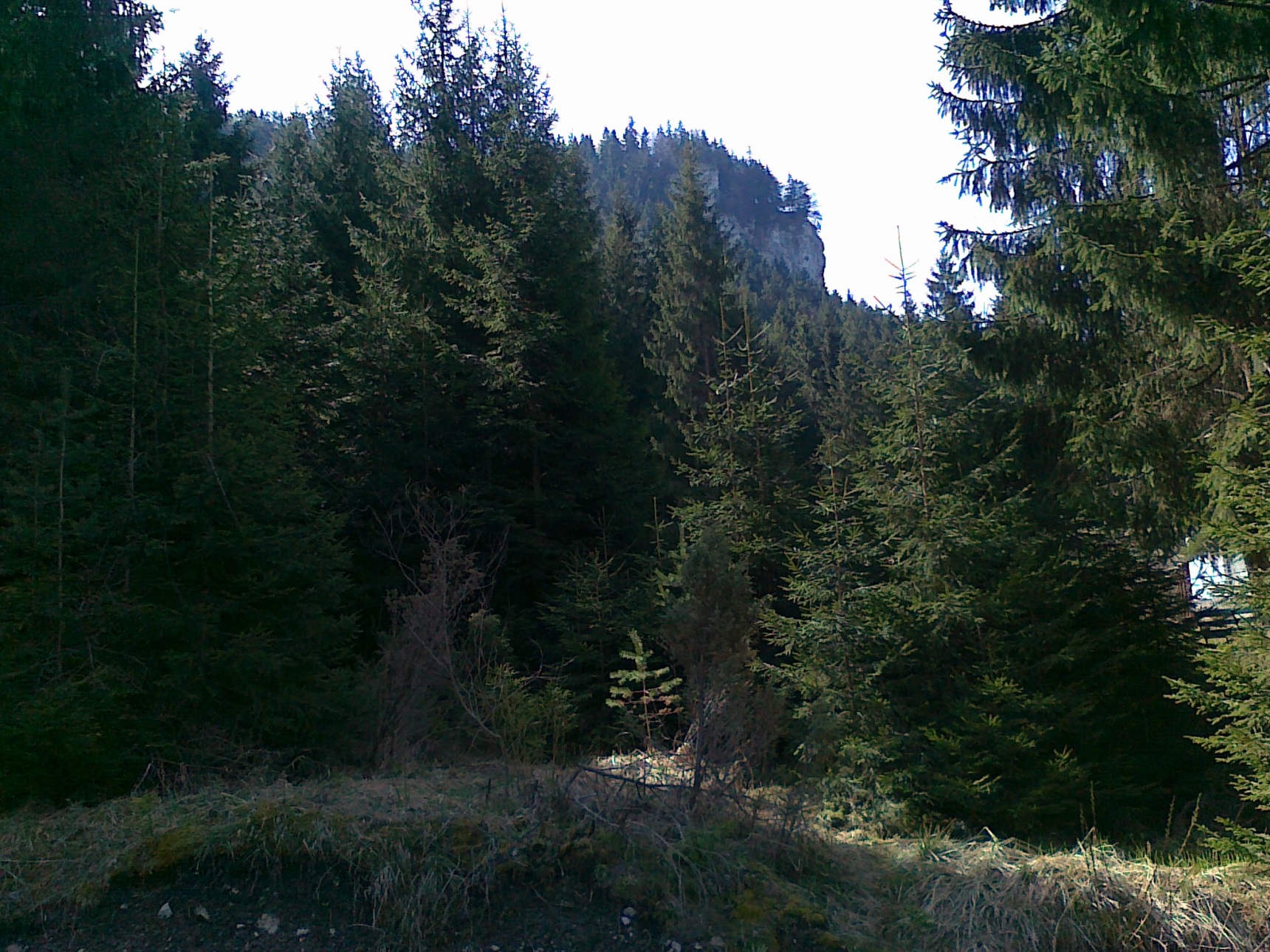 Zbehovec plazivý                    Veternica hájna       (Ajuga  reptans)                (Anemone nemorosa)
Z chránených rastlín sa tu vyskytuje horec Clusiov (Gentiana clusii), prvosienka holá (Primula auricula), poniklec slovenský (Pulsatilla slavica), zvonček karpatský (Campanula carpatica).
poniklec slovenský 
(Pulsatilla slavica)
Horec Clusiov                          Prvosienka holá       (Gentiana clusii)                     (Primula auricula)
Hojný je aj výskyt liečivých rastlín:
Ďatelina lúčna (Trifolium pratense)  - osoží pri hnačke. Používa sa aj ako prečisťujúci prostriedok pri kožných ochoreniach, je vhodná aj pri kašli. 
Jahoda obyčajná ( Fragaria vesca )  - čaj z listov napomáha látkovej premene, osoží  aj pri kataroch žalúdka a čriev, pri chorobách močových ústrojov a hemoroidoch. 
Kostihoj lekársky  (Symphytum officinale ) - podporuje hojenie rán a vytváranie náhradných tkanív aj s kosťotvornými účinkami. Osoží aj pri chronických zápaloch dýchacích ciest, tuberkulóze, vredovej chorobe žalúdka a dvanástnika.  
Pľúcnik lekársky ( Pulmonaria officinalis ) - osoží pri chorobách dýchacích orgánov, pri hemoroidoch, zvonku na hojenie rán.  
Skorocel kopijovitý ( Plantago lanceolata )  - ochorenie dýchacích ústrojov, pri katare žalúdka a čriev, na hojenie rán, bodnutí hmyzu.
Praslička roľná (Equisetum arvense)  - osoží pri chorobách močových ústrojov, tuberkulóze, zvápenatení tepien, hemoroidoch a pri ženských chorobách. Odvar sa zvonku používa na preplachovanie nosovej dutiny pri nádche a na omývanie alebo obklady pri kožných chorobách. Pri zápale ďasien a mandlí ju môžeme použiť ako účinné kloktadlo. V domácnosti sa hodí na čistenie kuchynského riadu a nefarbeného nábytku. 
Cesnak medvedí  (Allium ursinum ) - má dezinfekčné účinky na celú dýchaciu aj tráviacu sústavu, znižuje krvný tlak a pôsobí proti ateroskleróze, vyháňa parazitov.
Podbeľ liečivý (Tussilago farfara)  - osoží pri chorobách dýchacích ústrojov, napomáha látkovej premene. Čerstvé listy dávame zvonku na obklady pri opuchlinách a svalových i nervových bolestiach.
Púpava lekárska ( Taraxacum officinale ) - podporuje trávenie, čistí žalúdok, osoží pri chorobách pečene a žlčníka, pri cukrovke, hemoroidoch. Pomáha pri reume, dne a kĺbových ťažkostiach. Púpavový čaj vynikajúco prečisťuje organizmus.
Pŕhľava dvojdomá (Urtica dioica) -  pri chorobách dýchacích orgánov, pri katare žalúdka a čriev, podporuje tvorbu červených krviniek. Prečisťuje krv a lieči zápaly močových ciest, reumu svalov a kĺbov, poruchy látkovej premeny, ochorenia žlčníka, pečene, hemoroidy, zápchu, žalúdočné problémy i vypadávanie vlasov. Čaj slúži na prečistenie organizmu.
Fialka voňavá  (Viola odorata ) - uľahčuje vylučovanie hlienu. Fialka sa využíva pri chorobách dýchacích ciest, spojených najmä s kašľom, ako močopudný prostriedok, pri kĺbovom reumatizme a migréne, zvonka na hnisavé rany, vyrážky a pod.
Prvosienka jarná (Primula veris ) - na vykašliavanie hlienov pri zápale priedušiek, čiernom kašli, astme, chrípke a prechladnutí, na zmierňovanie bolestí pri reumatizme, najmä v dôsledku pôsobenia kyseliny salicylovej, ako utišujúci prostriedok pri neurózach, nespa­vosti a epilepsii.
Deväťsil lekársky (Petasites hybridus) – osvedčil  sa ako obklady na opuchy a na bolestivé miesta pri reume, dne, ischiase, chronických zápaloch kĺbov a iných chorobách pohybových ústrojov, pri zápaloch žíl, žliaz, tuberkulóze, čiernom kašli atď. Používa sa pri vykĺbeniach, vyvrtnutiach a nohách pokrytými ranami, pri zhubných nádoroch a páliacich ranách. Využíva sa ako prostriedok proti parazitom, ktorý sa môže aplikovať aj u detí, pretože sa nevyskytujú vedľajšie účinky.
Alchemilka žltozelená  (Alchemilla xanthochlora ) - používa sa pri poruchách trávenia, hnačkách, pri silnej menštruácii, na posilnenie maternice pred pôrodom, pri zápale ústnej dutiny, hrdla, očí a pri krvácaní z nosa.
Lastovičník väčší  (Chelidonium majus ) - vnútorné užívanie prebieha výhradne len pod dozorom lekára a akákoľvek samoliečba sa zakazuje! V ľudovom liečiteľstve sa mlieko môže používať zvon­ka najmä na pehy, bradavice a otlaky.
Bôľhoj lekársky (Anthyllis vulneraria) - používa sa zvonka na zle hojace sa rany, otvorené rany, vredy predkolenia. Vnútorne na celkové povzbudenie metabolizmu, prečistenie celého tela a ako kloktadlo pri zápaloch ústnej dutiny.
Sedmokráska obyčajná (Bellis perennis) - doporučuje sa  pri chorobách žlčníka. Kvet sedmokrásky možno použiť vnútorne aj zvonka. Vnútorne sa používa napr. pri zápalových ochoreniach dýchacích ciest, kedy napomáha vykašliavaniu a pôsobí protizápalovo. K vonkajšiemu použitiu je vhodná ako prísada do kúpeľa alebo odvar na obklady. Využiteľná je predovšetkým na zle sa hojace rany a vredy. Kloktaním napomáha liečbe zápalu hrdla a ďasien.
Jahoda obyčajná
          ( Fragaria vesca )
Ďatelina lúčna 
        (Trifolium pratense)
Pľúcnik lekársky 
   ( Pulmonaria officinalis )
Kostihoj lekársky 
( Symphytum officinale )
Praslička roľná
      (Equisetum arvense)
Podbeľ liečivý
        (Tussilago farfara)
Skorocel kopijovitý
   ( Plantago lanceolata )
Púpava lekárska 
  ( Taraxacum officinale)
Žihľava dvojdomá
        (Urtica dioica)
Fialka voňavá 
        (Viola odorata )
Prvosienka jarná
         (Primula veris)
Deväťsil lekársky 
       (Petasites hybridus)
Alchemilka žltozelená          (Alchemilla xanthochlora )
Lastovičník väčší 
      (Chelidonium majus )
Bôľhoj lekársky 
     (Anthyllis vulneraria)
Cesnak medvedí 
         (Allium ursinum )
Fauna
Veľké cicavce, šelmy :
Medveď hnedý (Ursus arctos) – všežravec, dorastá do dĺžky 2-3 m, dosahuje hmotnosť 100-350 kg
Rys ostrovid (Lynx lynx) - najväčšia európska mačkovitá šelma, s dĺžkou tela 80 - 130 cm, dĺžkou chvosta 25 cm, je chránený
Diviak lesný (Sus scrofa) - býva dlhý 0,9 - 1,8 m. Chvost má 15 - 30 cm. Hmotnosť spravidla 50-190 kg (samce) a 35-160 kg (samice) 
Srnec lesný (Capreolus capreolus) – bylinožravec, vo voľnej prírode sa dožíva  max. 10 rokov
Jeleň lesný (Cervus elaphus) - najtypickejším znakom pre samcov sú parohy, ktoré každý rok zhadzuje, dosahuje rýchlosť 40 km/h, je bylinožravec
Medveď hnedý 
       (Ursus arctos)
Srnec lesný
       Capreolus capreolus)
Jeleň lesný ( Cervus elaphus)
Malé cicavce :
Líška hrdzavá (Vulpes vulpes)- patrí medzi mäsožravce psovité, žije v brlohu, prenáša besnotu
Lasica hranostaj (Mustela erminea) –hlavnou potravou sú hraboše a myši
Veverica stromová (Sciurus vulgaris)- žije na stromoch, veľmi dobre sa šplhá a skáče
Kuna lesná (Martes martes) - obýva listnaté i ihličnaté lesy , je pravým obyvateľom stromov, plieni hlodavcov, ale aj vtáčie hniezda, vyhľadáva úle, z ktorých konzumuje med, sliedi po ovocí, pochutnávajúc si na hruškách, čerešniach a slivkách.
Líška hrdzavá 
       (Vulpes vulpes)
Lasica hranostaj 
         (Mustela erminea)
Vtáky :
Orol skalný (Aquila chrysaetos) – patrí medzi ohrozené druhy, je zákonom prísne chránený
Výr skalný (Bubo bubo)- najväčšia európska sova (dĺžka tela je asi 680 mm, krídla 470 mm, chvosta 255 mm), je vzácny
Bocian biely (Ciconia ciconia) – hmotnosť 2,3 -4,4 kg, výška 95 – 105 cm, na konci leta odlieta na zimoviská v strednej a južnej Afrike
Sýkorka belasá (Parus caeruleus)- potravu tvoria hlavne vošky, pavúky a húsenice, menej ovocie a semená
Hýľ lesný (Pyrrhula pyrrhulla)- patrí medzi spevavce, hmotnosť  do 25 g, rozpätie krídel 9 cm, dĺžka chvosta: 6,5 cm, dĺžka tela: 17 – 19 cm
Kukučka obyčajná (Cuculus canorus) – ozýva sa typickým „ku-kuk”, samička znáša vajíčka do hniezd iných vtákov, živí sa prevažne hmyzom, je chránená pre užitočnosť.
Bocian biely (Ciconia ciconia)
Sýkorka belasá  (Parus caeruleus)
Plazy a obojživelníky :
Salamandra škvrnitá (Salamandra salamandra)
Skokan zelený (Pelophylax esculentus)


Salamandra
   škvrnitá
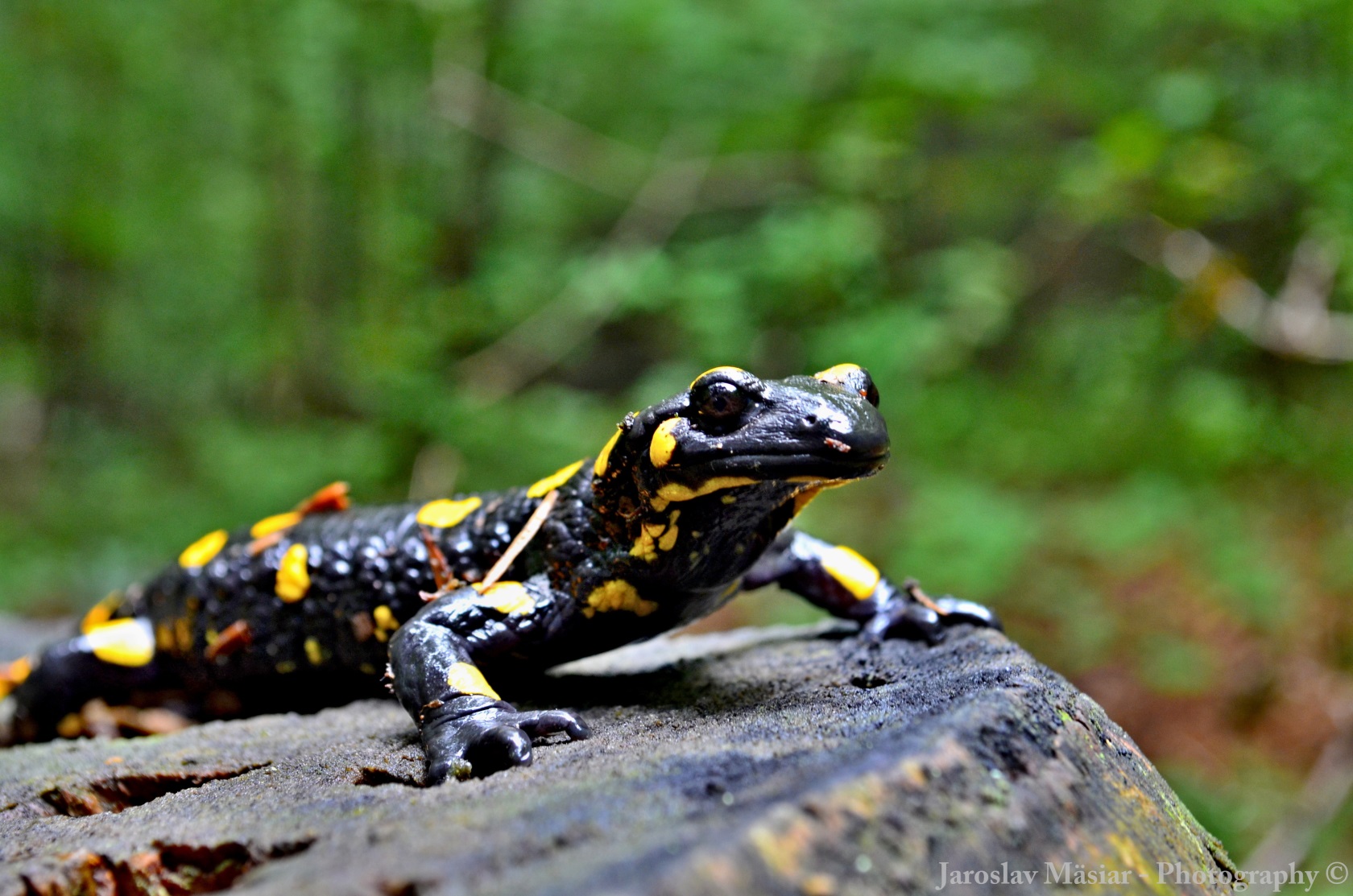 Bezstavovce :
Vďaka pestrým životným podmienkam tu žije veľké množstvo druhov mäkkýšov, motýľov, chrobákov.
Napr. : Šidlovka pásikavá (Lestes sponsa), Lienka sedembodková (Coccinella septempunctata), Mlynárik kapustový (Pieris brassicae), Slimák meňavý ( Cepaea hortensis).
Šidlovka pásikavá                   (Lestes sponsa)
tandem
Slimák meňavý              (Cepaea hortensis)
Skalné útvary
V obci Komjatnej aj v časti Studničnej sa nachádzajú prírodné klenoty, ktoré patria do celku Šípska Fatra. 
Najviac dominujú skalná veža Hlavačka v Komjatnej a skalné mesto Deväť kostolov  v Studničnej.
Skalné útvary sa radia k „produktom“ chočského príkrovu, budované sú dolomitom a vápencom.
Skalné útvaryDeväť kostolov a Hlavačka
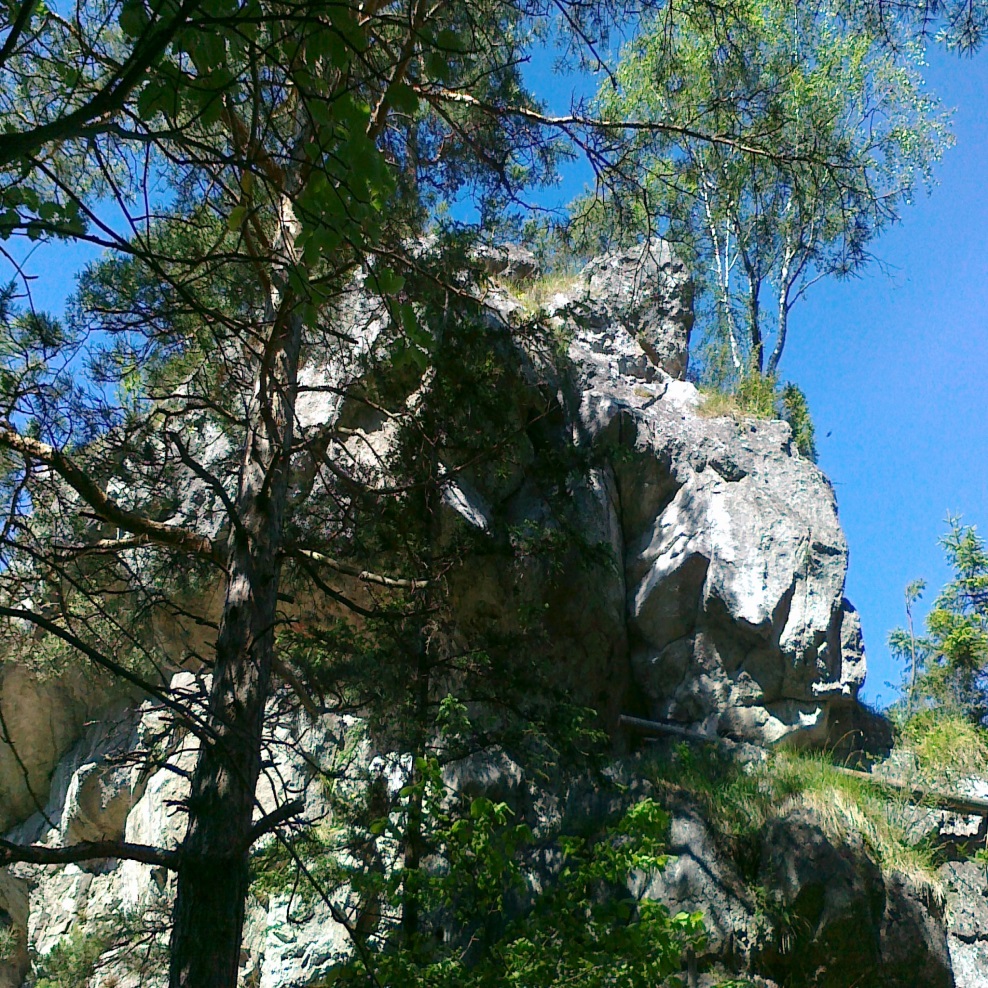 Skalný útvar Deväť kostolov
Geografické súradnice:
49° 8` 0`` N, 19° 16` 0`` E
Skalný útvar Deväť kostolov leží v obci Komjatná, časť Studničná, na severnom okraji Veľkej Fatry, podcelok Šípska Fatra. 
Skalný útvar je budovaný horninami chočského príkrovu – dolomitmi a vápencami.
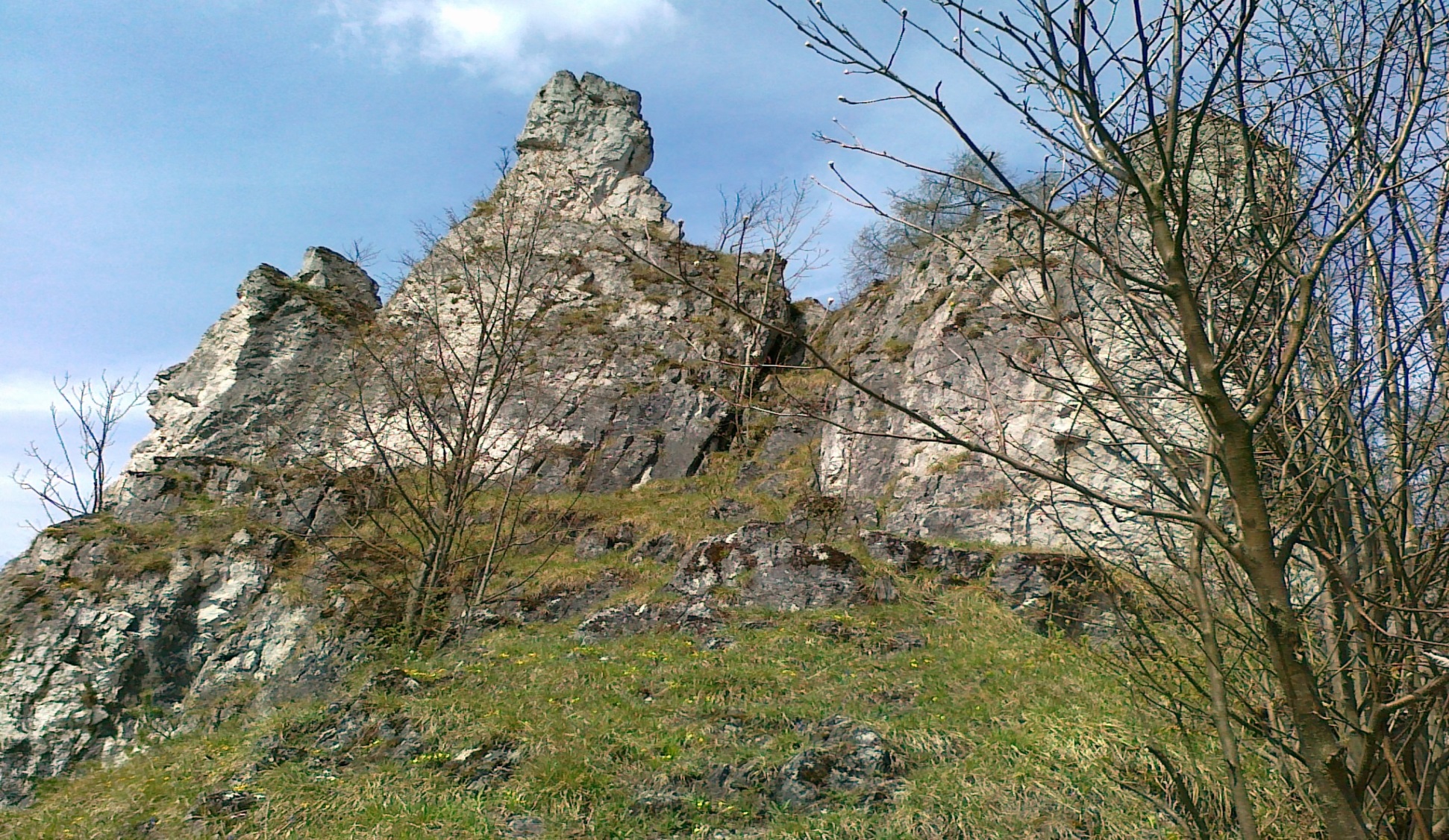 Deväť kostolov
Poveternostnými vplyvmi (činnosťou vody a vetra) vzniká erózia skalných útvarov a vytvárajú sa skalné mestá.
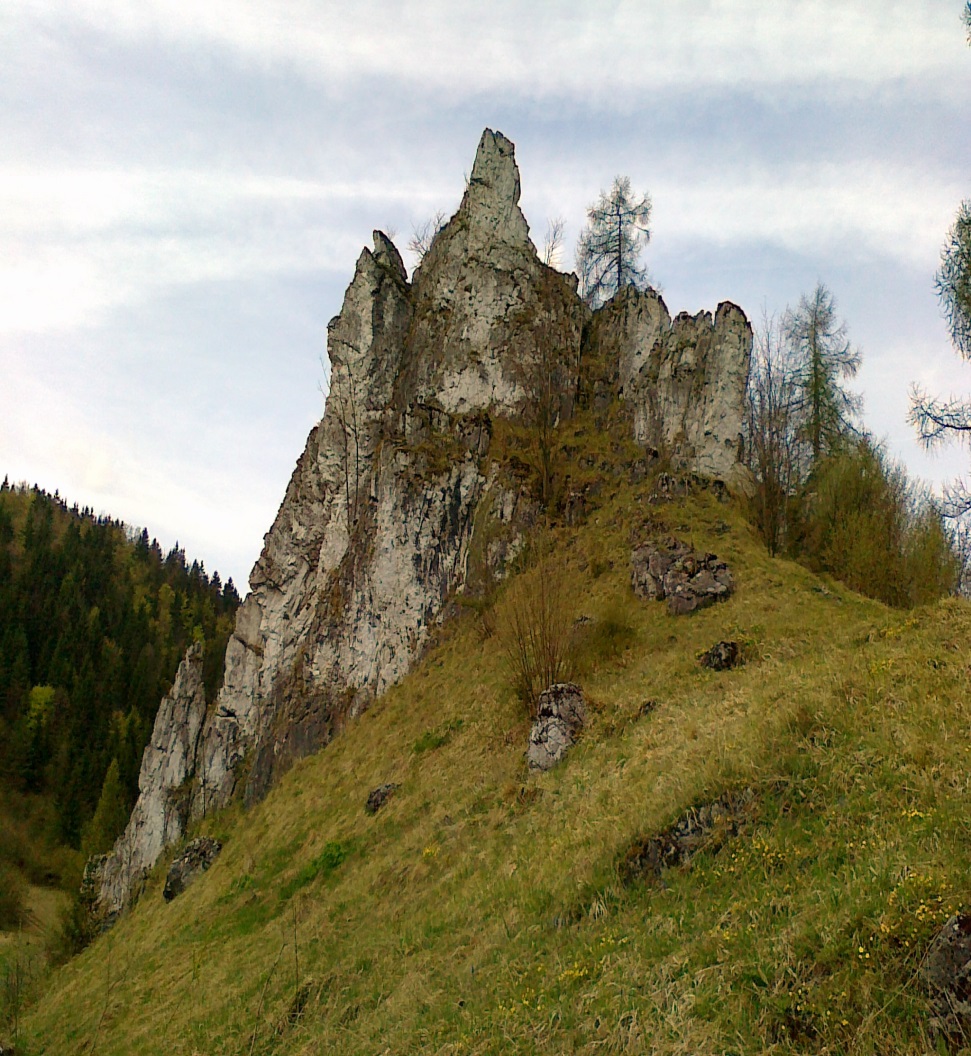 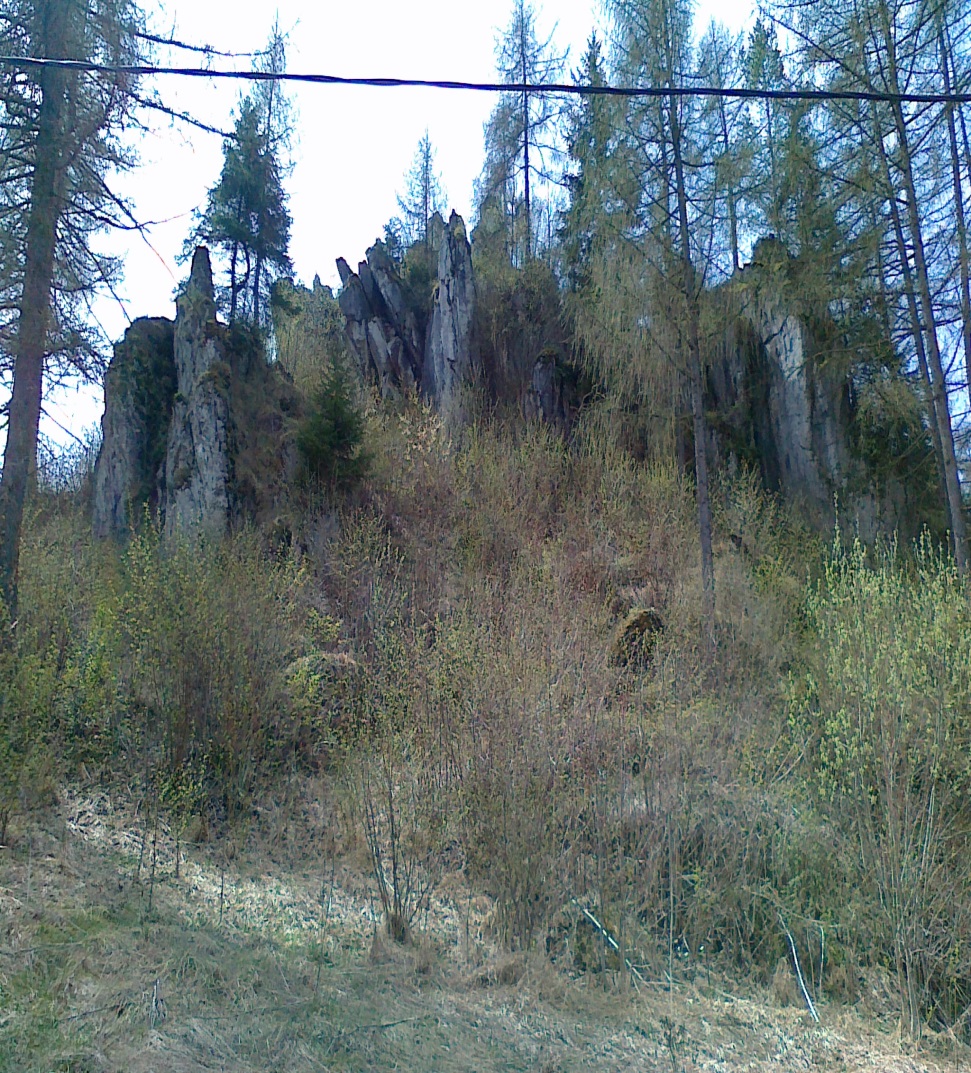 Poveternostnými vplyvmi (činnosťou vody a vetra) vzniká erózia skalných útvarov a vytvárajú sa skalné veže.
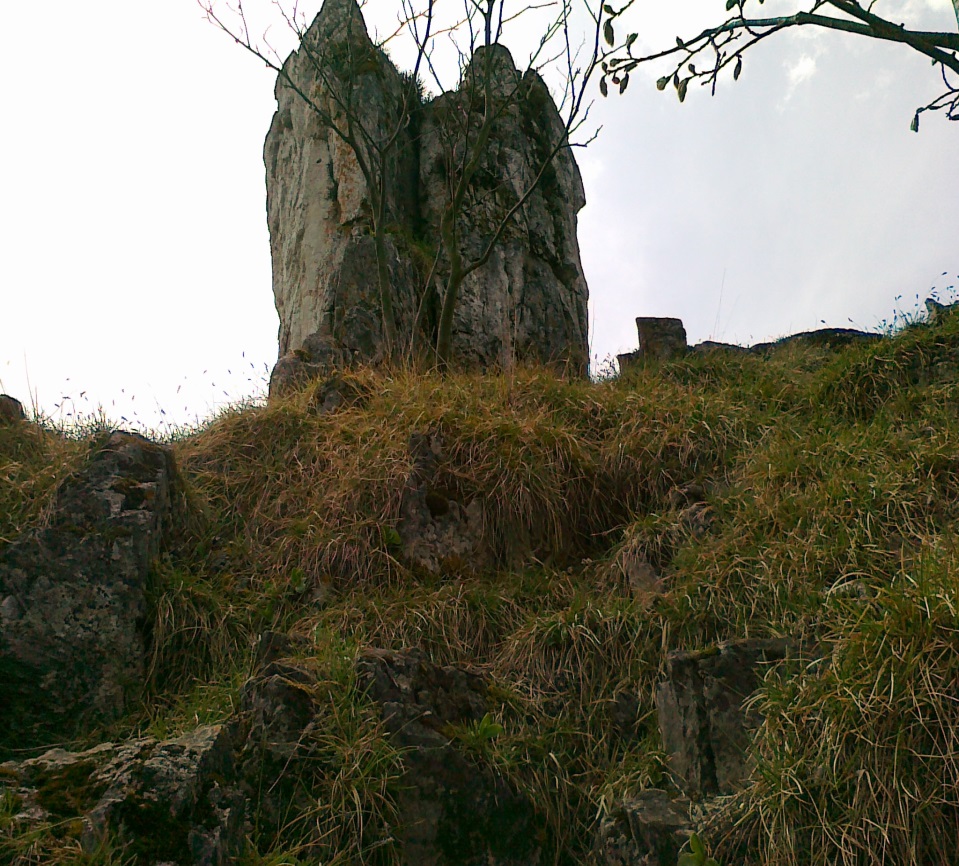 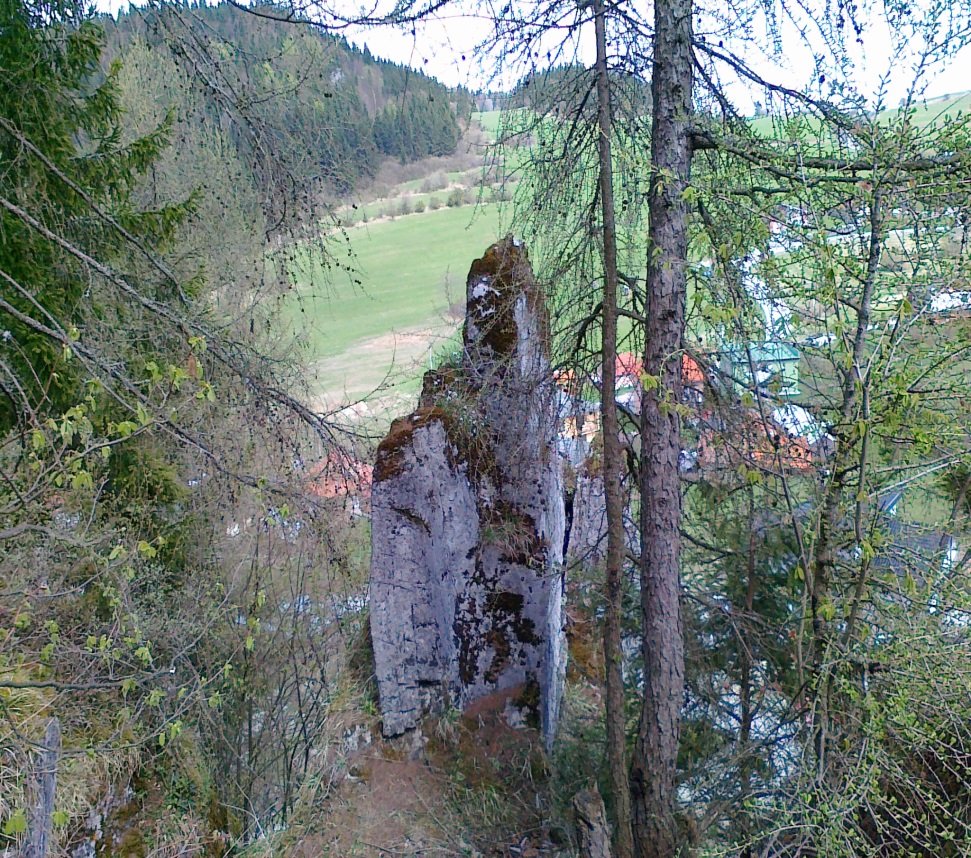 Typická vápencová flóra
Prvosienka holá
Poniklec slovenský
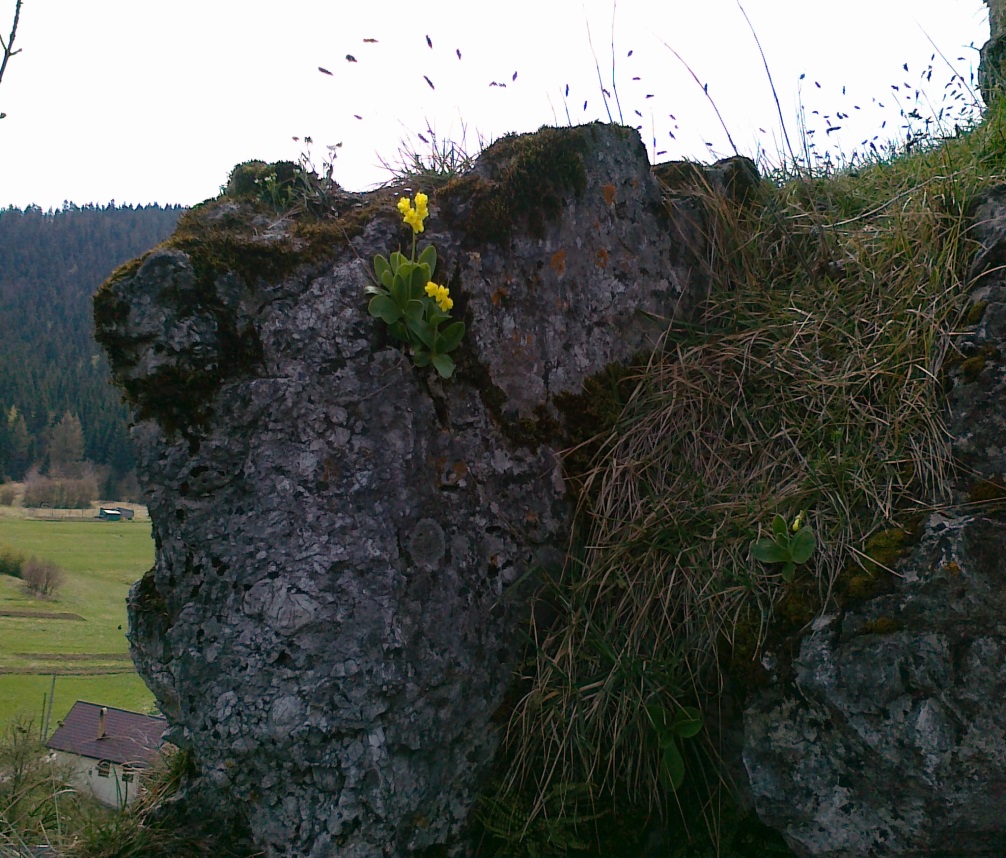 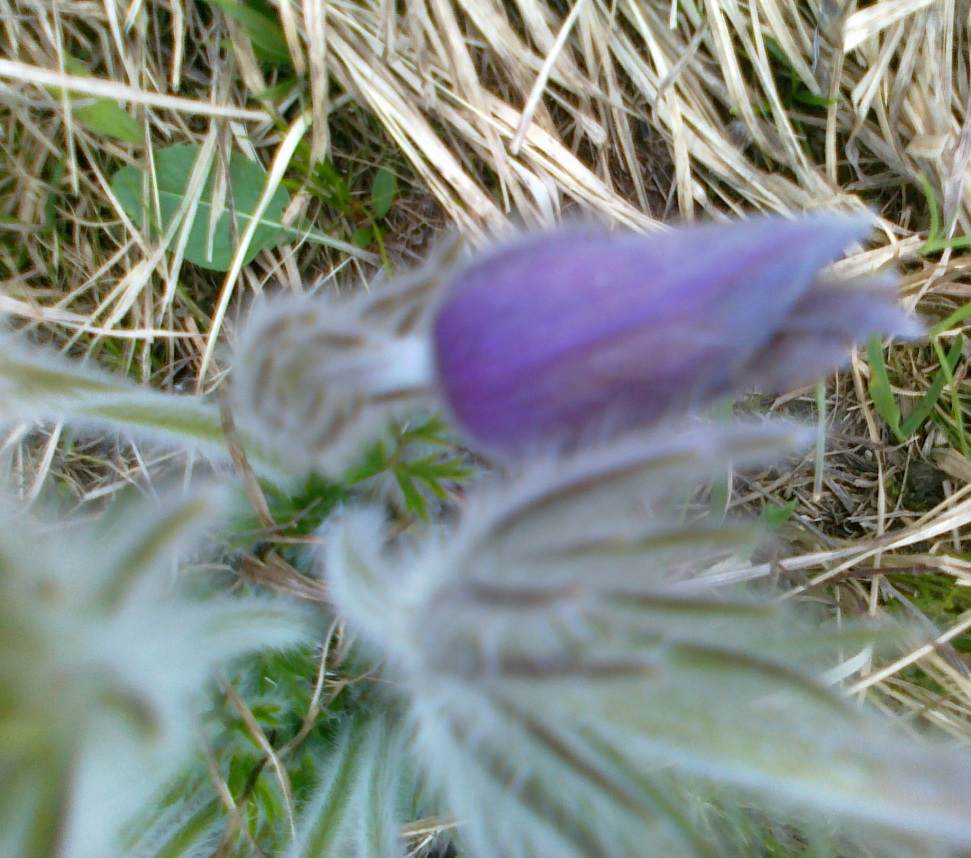 Nachádzajú sa tu dreviny: borovica, smrekovec opadavý, jarabina, osika, smrek, lieska.
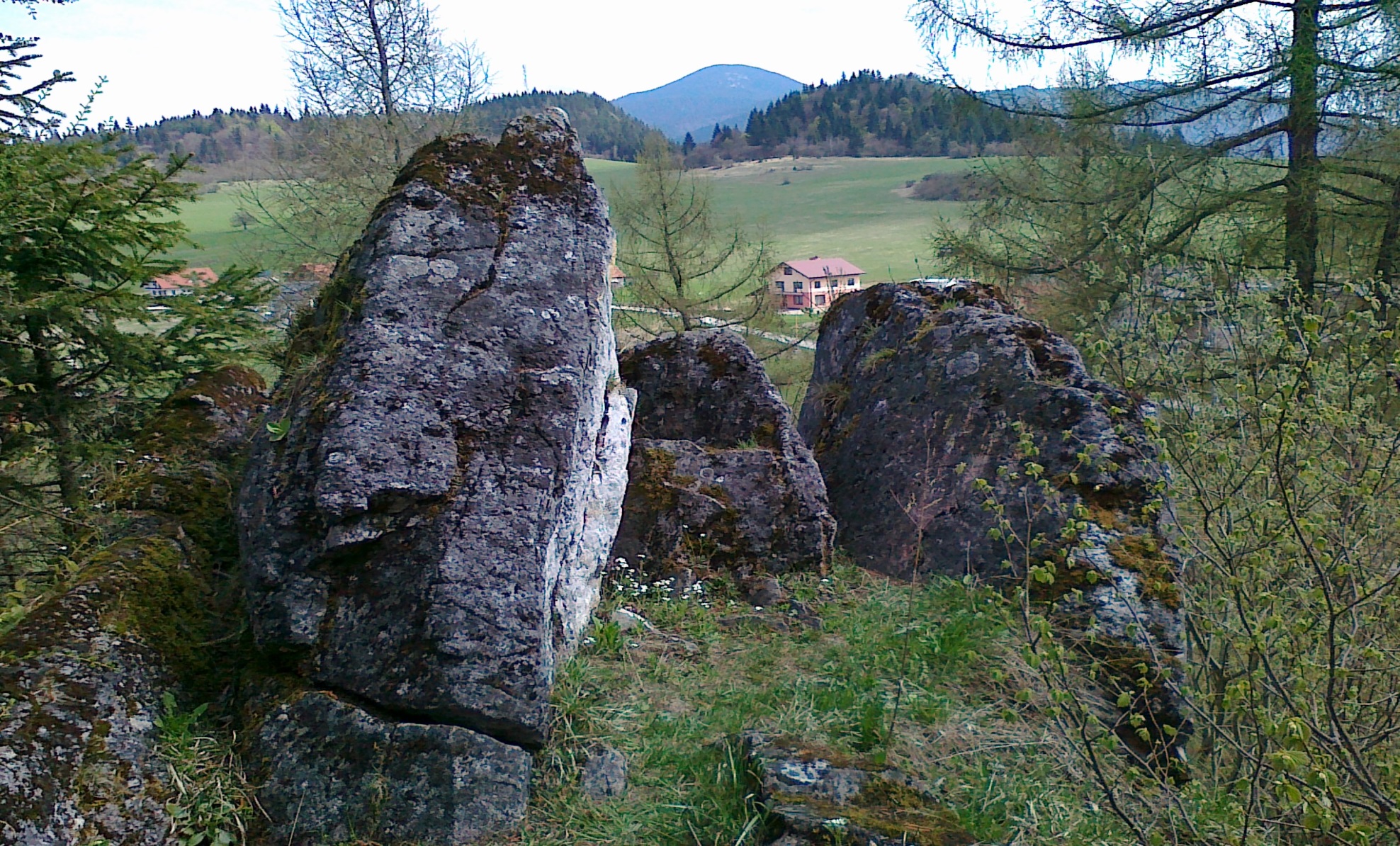 Výhľad na okolie Studničnej
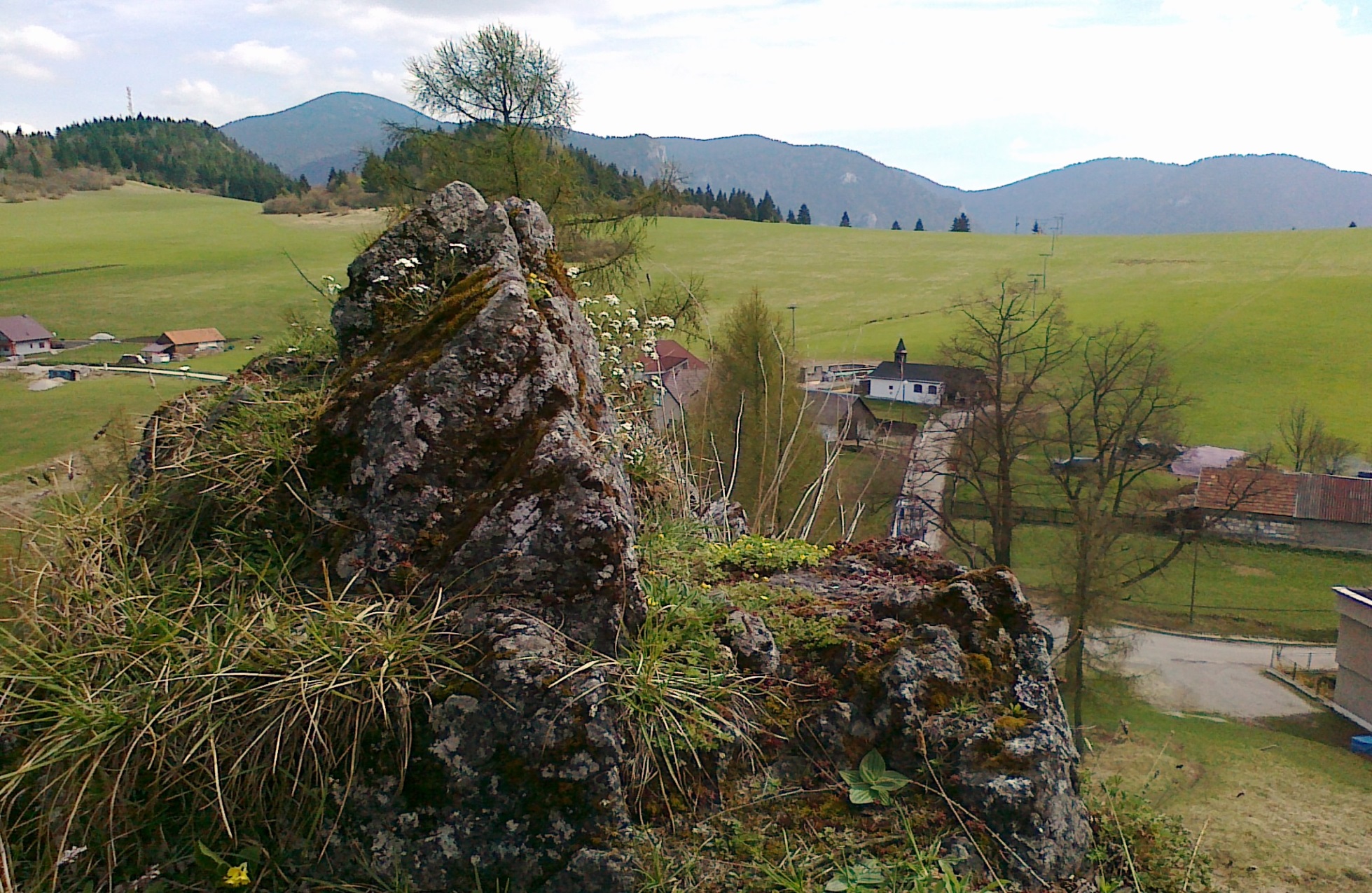 Pohľad na Malú Fatru a Rozsutec
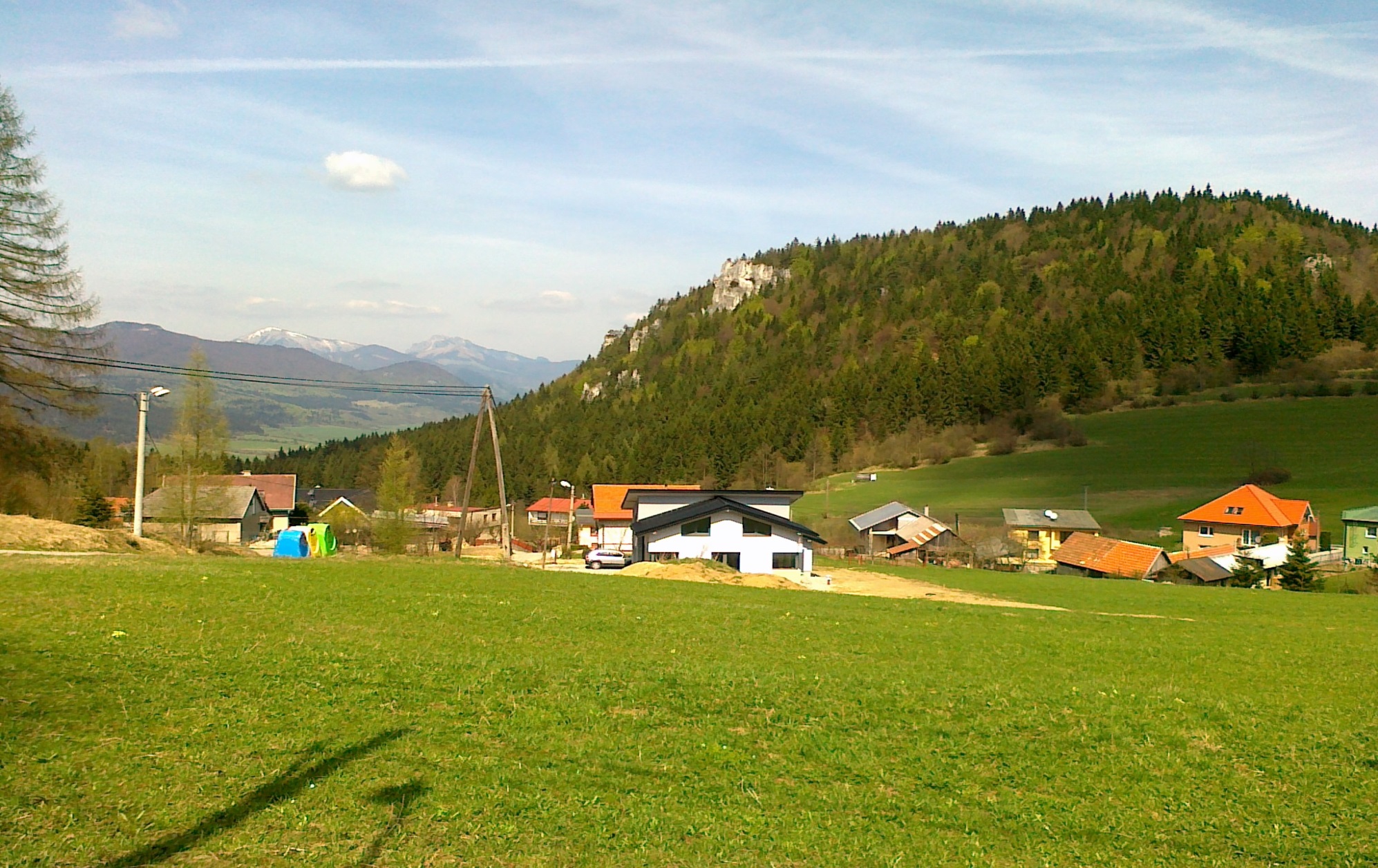 Skalný útvar Hlavačka
Geografické súradnice:
49° 8` 9,45`` N, 19° 15` 44,57`` E
Hlavačka leží na severnom okraji Veľkej Fatry, podcelok Šípska Fatra. 
Skalný útvar je budovaný horninami chočského príkrovu – dolomitmi a vápencami.
Skalné veže Hlavačky sú dominantou Komjatnej.
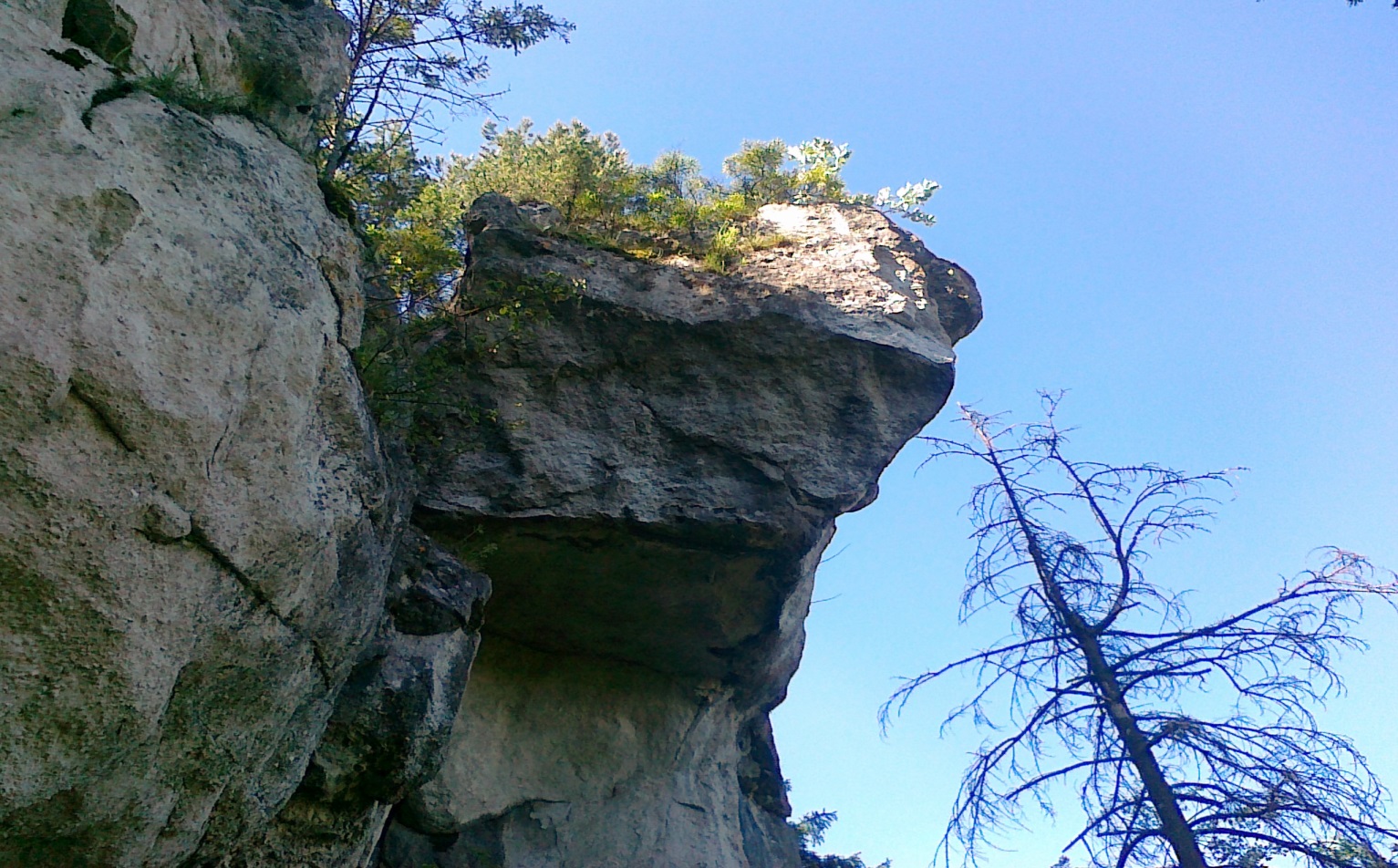 HLAVAČKA
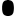 Hlavačka
Názov pochádza z podoby skaly, ktorá predstavuje ženskú hlavu v čepci.
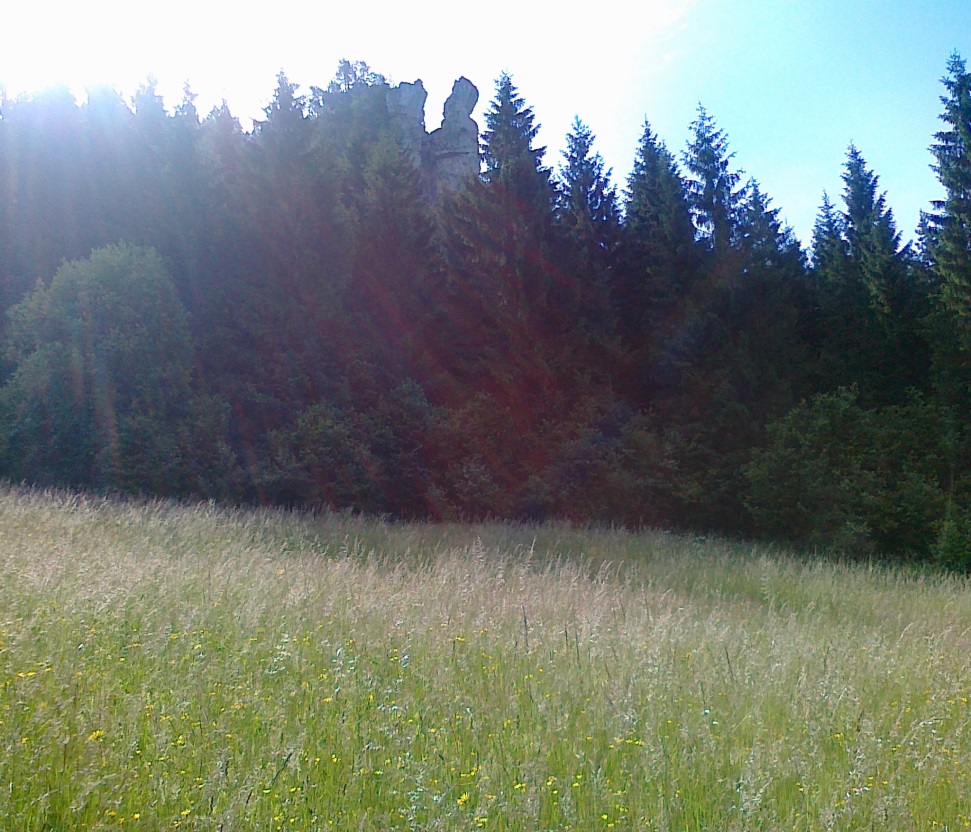 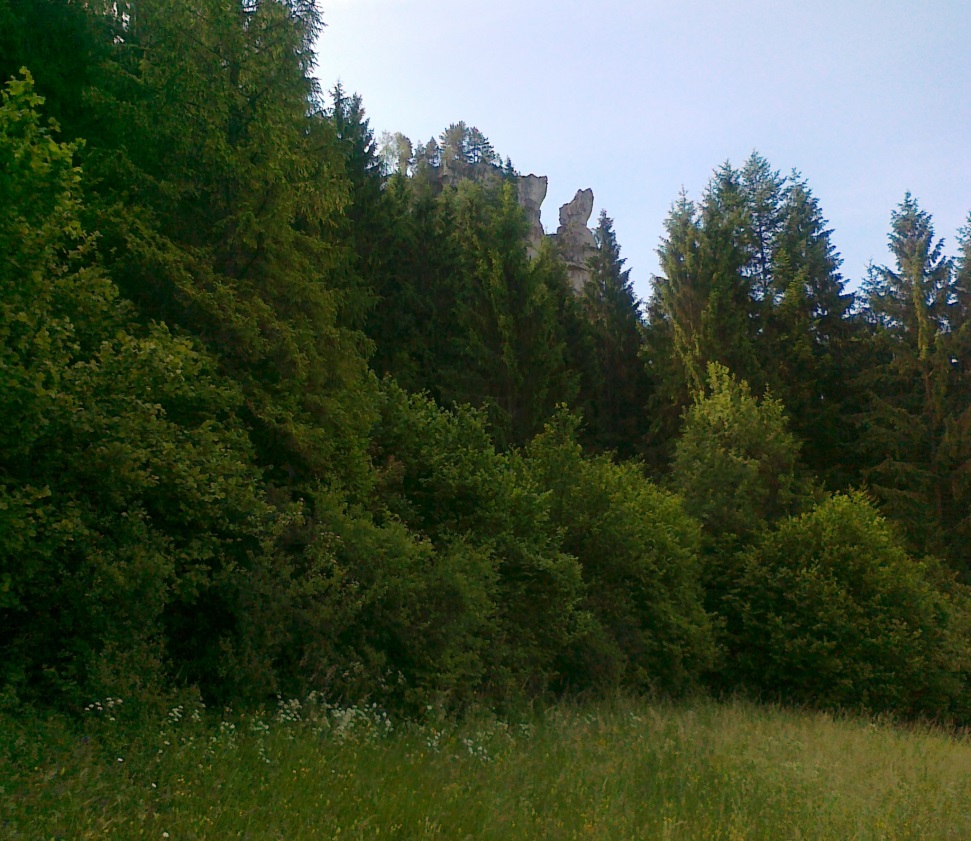 Hlavačka je intenzívnejšie zalesnená.
Nachádzajú sa tu dreviny: borovica, jarabina, osika, smrek, lieska.
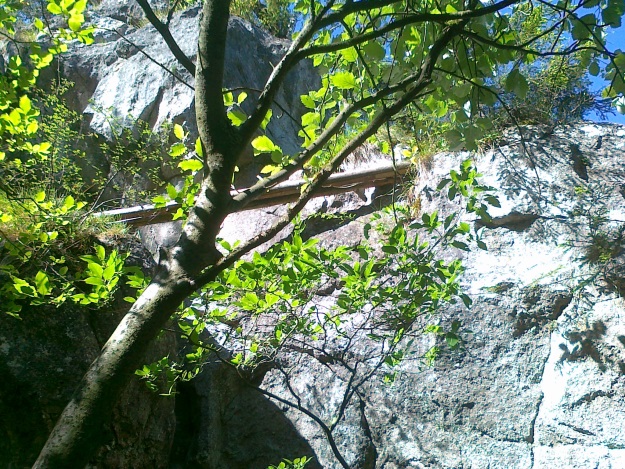 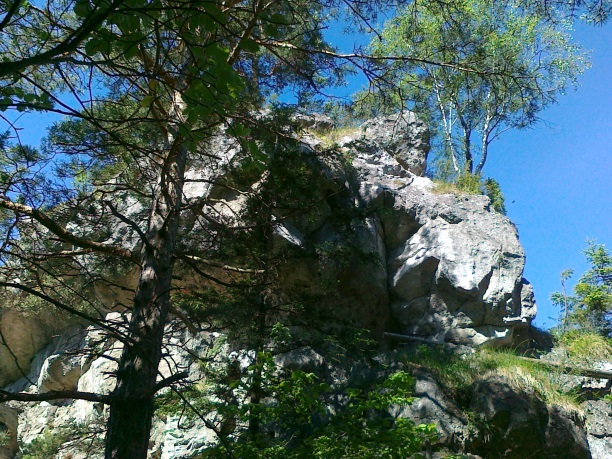 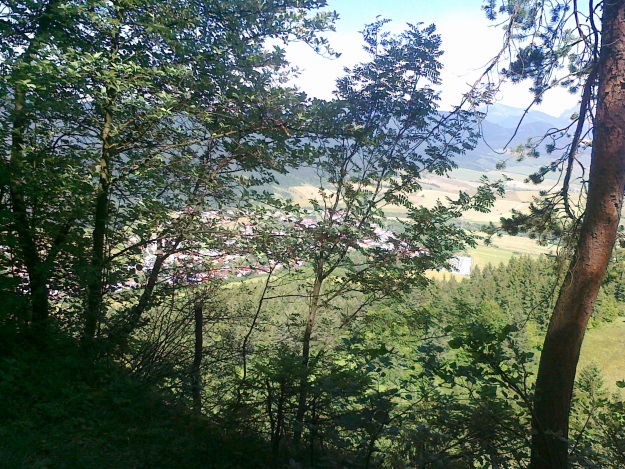 Poveternostnými vplyvmi (činnosťou vody a vetra) vzniká erózia skalných útvarov a vytvárajú sa skalné hríby.
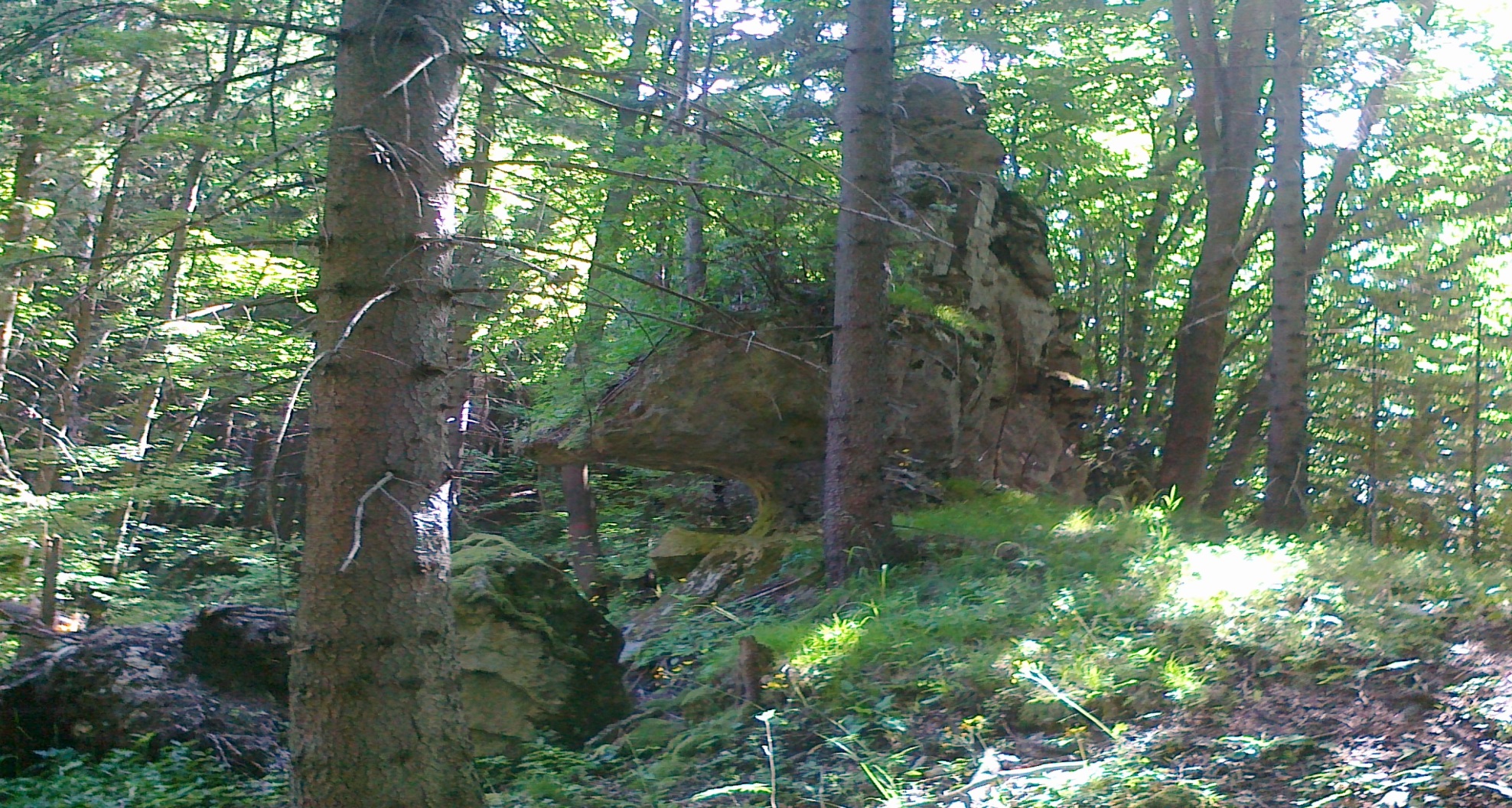 Poveternostnými vplyvmi (činnosťou vody a vetra) vzniká erózia skalných útvarov a vytvárajú sa skalné veže.
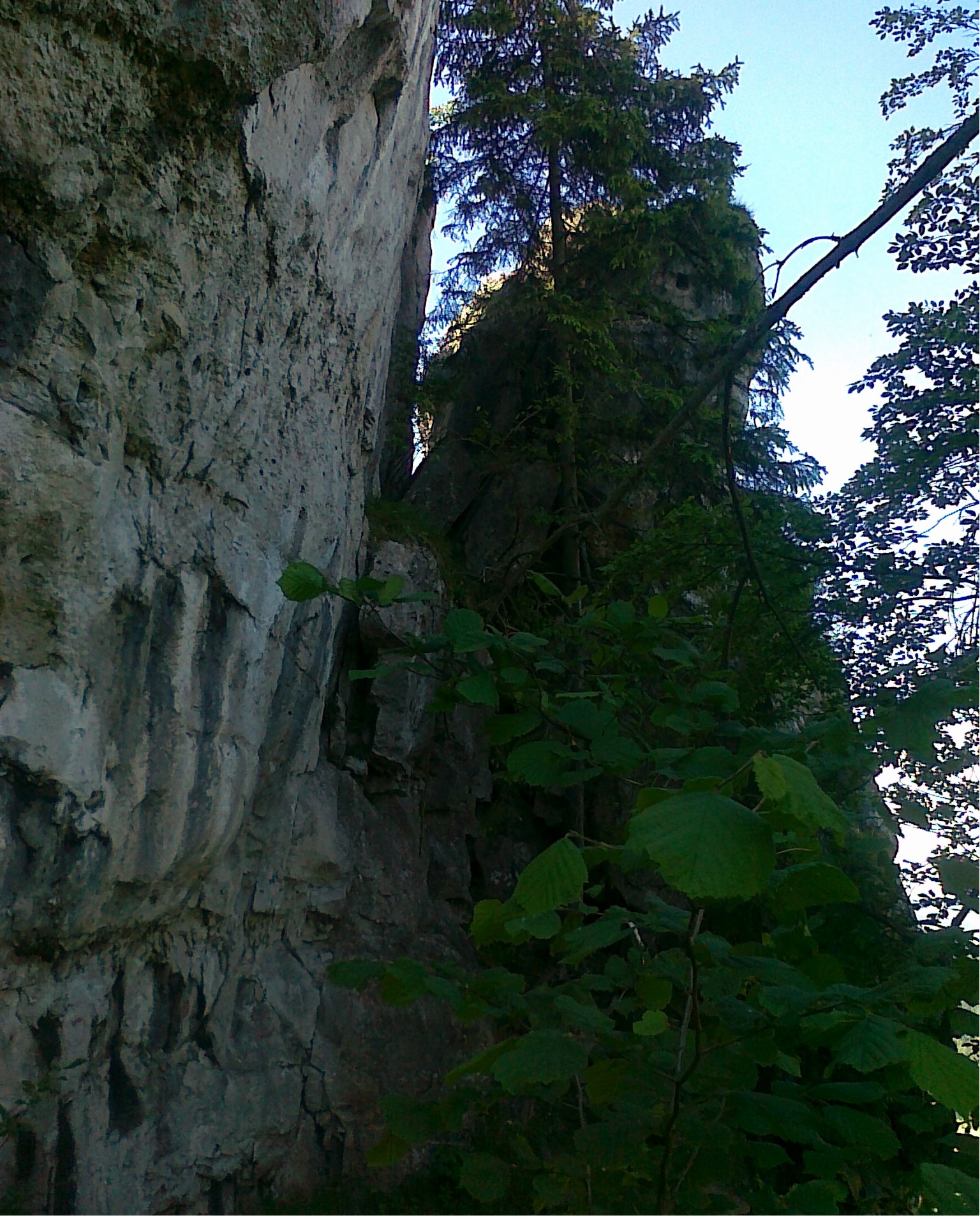 Z Hlavačky je veľmi krásny výhľad na okolité obce.
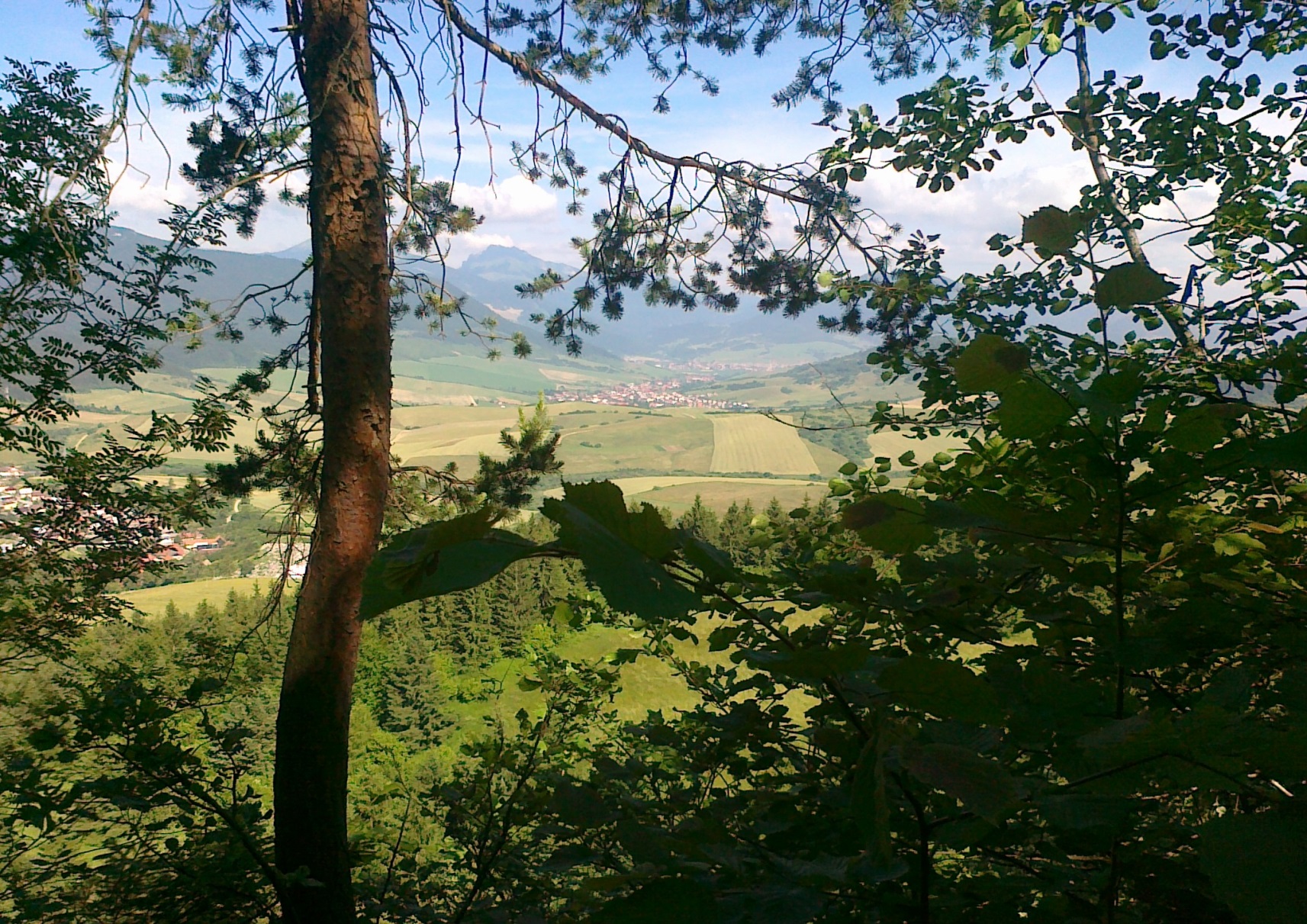 Výhľad na Komjatnú spod Hlavačky
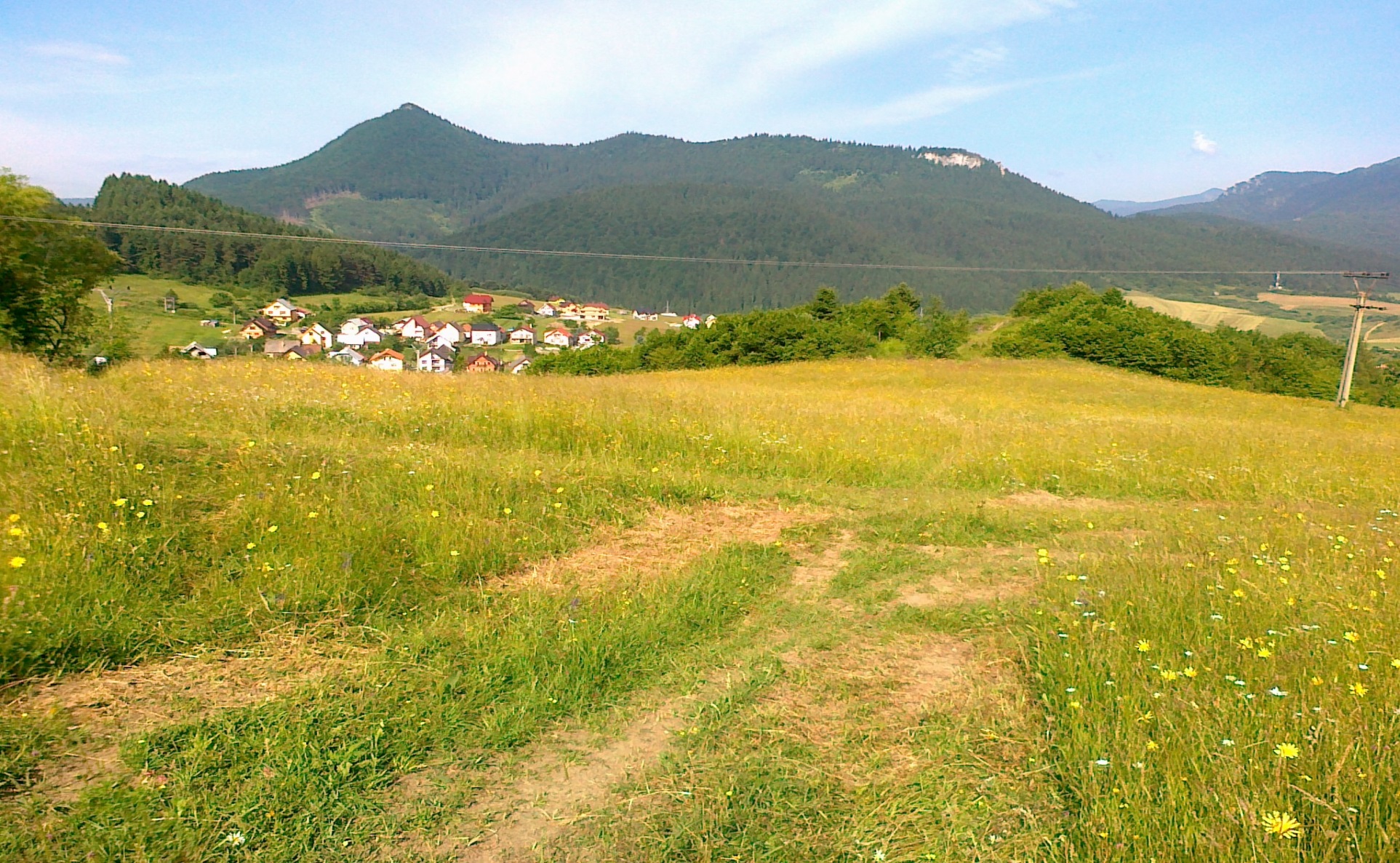 Lúky nachádzajúce sa pod Hlavačkou
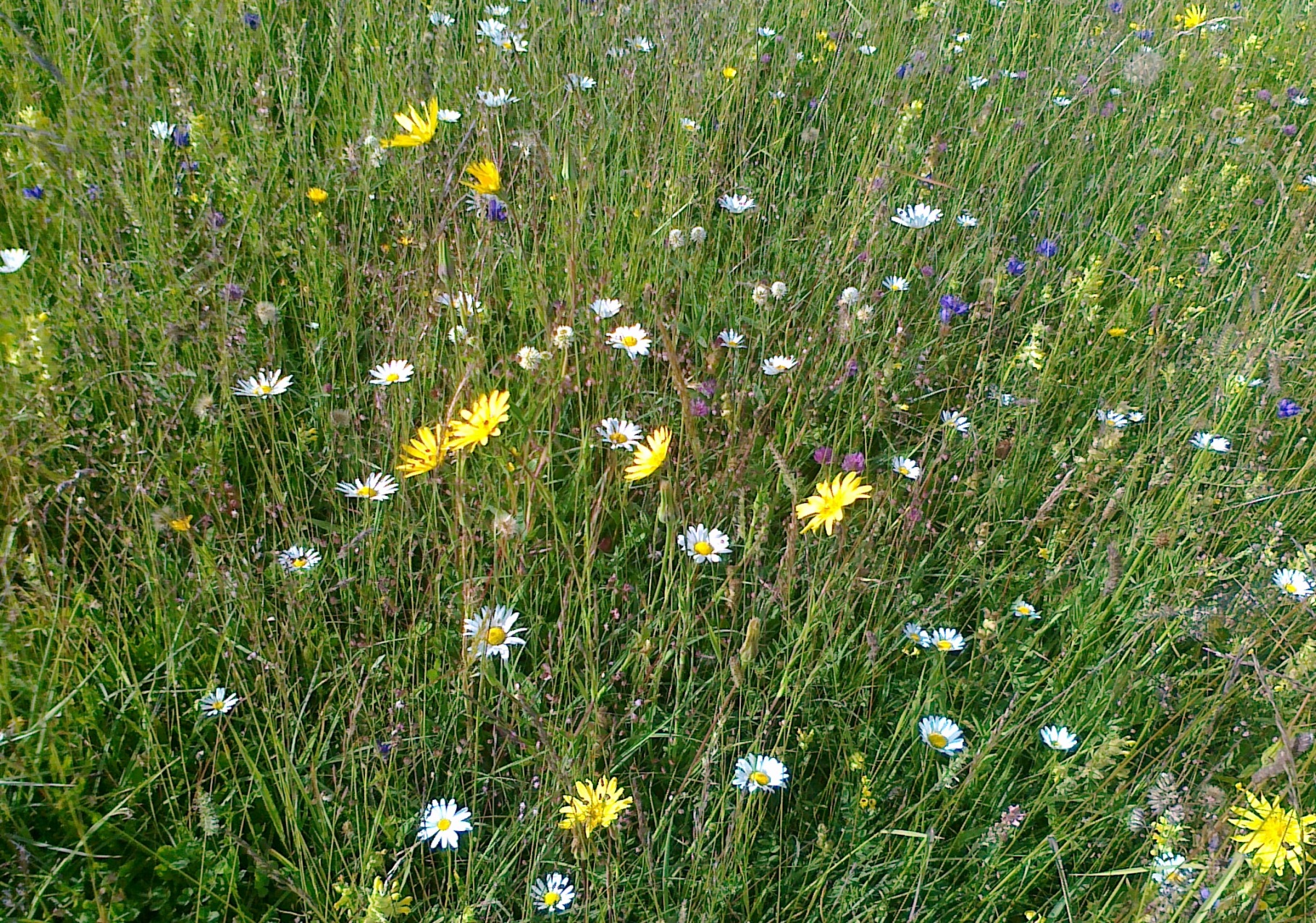